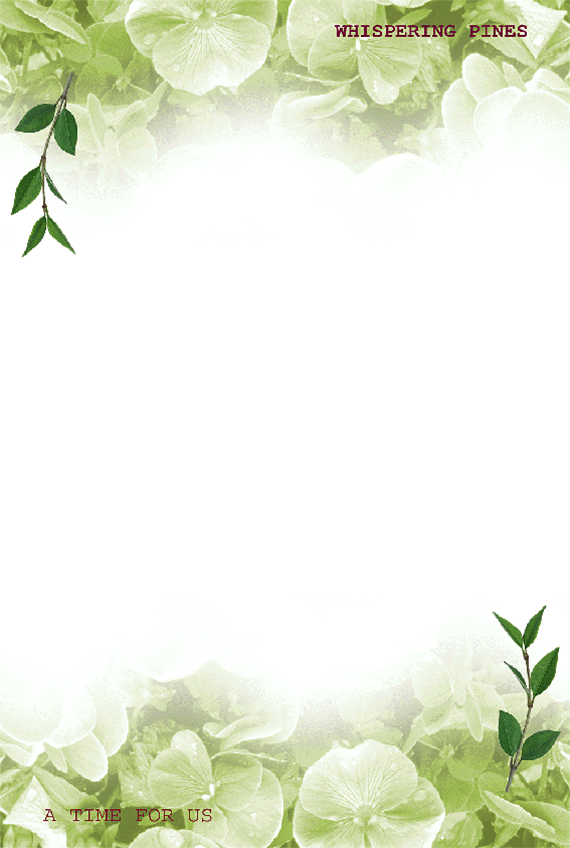 Tự nhiên và xã hội
Bài 25: Ôn tập con người và sức khỏe
SGK/ 107
Tiết 2,3 
Thực hành
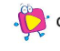 Hoạt động Vận dụng:
Đóng vai xử lý tình huống sau?
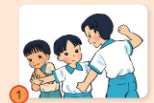 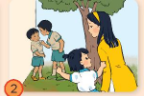 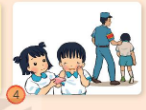 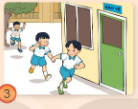 Vẽ hay xé dán tranh bộ sưu tập về hoạt động bảo vệ sức khỏe bản thân đã làm được
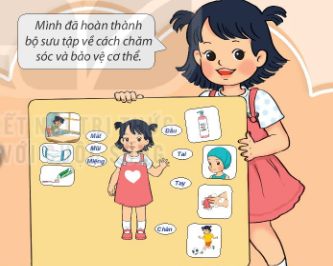 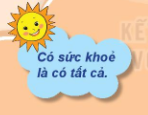 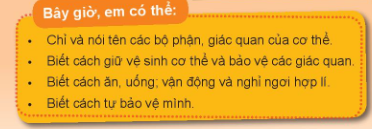 !
TRÂN TRỌNG CẢM ƠN QUÝ THẦY CÔ! Kính chúc sức khỏe!
Cảm ơn các em!
Chúc các em học giỏi